Working Paper WP/22/1
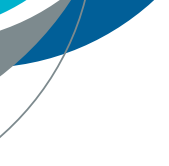 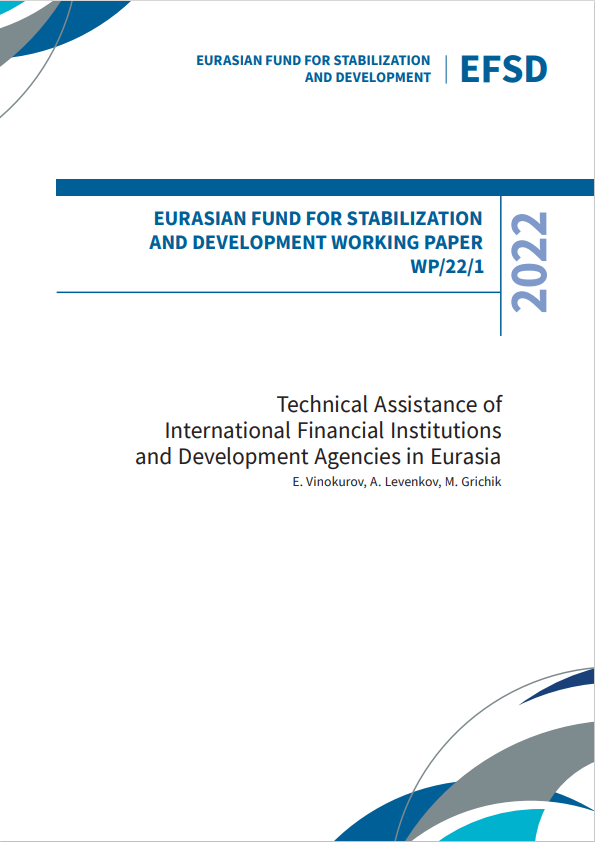 Technical Assistance of International Financial Institutions and Development Agencies in Eurasia
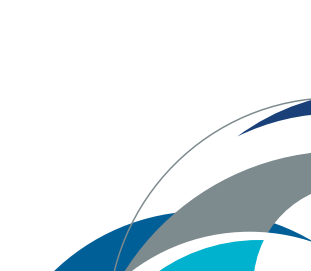 Chief Economist Group
October 2022
The electronic version of this document is available at https://efsd.org/en/research/working-papers/
1
Sovereign Financing Database in Eurasia
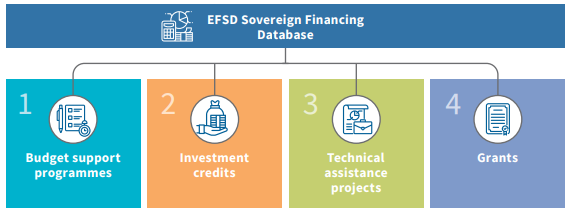 Work on the EFSD Sovereign Financing Database builds on the analysis of the functioning of the Global Financial Safety Net.
EFSD Sovereign Financing Database is compiled from public data from IFIs and development agencies, their country strategies, annual reports, and mission reports
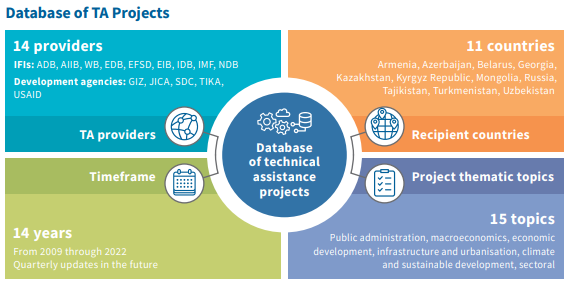 Useful for the donor community and recipient countries - source of systemic information by country/ sector/ type/ year etc.
Footer goes here
2
1. We useddata from the EFSD Sovereign Financing Database
5. We introduced TA as a new EFSD tool
Working Paper Structure
3. We structured information on IFIs and development agencies’ approaches and tools for TA.
4. We reviewed TA projects in Eurasia region, EFSD countries in particular
2. We highlighted trends, motivation and shortcomings of TA assistance.
Footer goes here
3
Technical Assistance definition and modalities
TA modalities:
embedding technical experts in government bodies to develop their capacity and/or support organisational change;
embedding technical experts within assistance projects to design and implement the projects;
providing policy advice, often accompanying ODA; 
providing advice on the impact assessment for government legislation and regulations.
TA means the transfer, adaptation, and utilisation of services, skills, knowledge, and technologies to/by a recipient state for the purposes of: (i) conducting policy research and providing advisory assistance; (ii) supporting project preparation and implementation; and (iii) ensuring sustainable improvement of the economic, management, and institutional capacity of the TA recipient state in the framework of investment credits and government structural and institutional reform programmes supported with IFI credits.
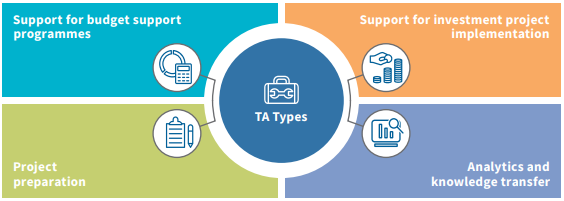 Footer goes here
4
Trends in TA projects provision and criticism of it
Trends in TA provision
Footer goes here
5
Approaches and TA Tools used by IFIs and Development Agencies
Each IFI determines its standards and procedures for TA, ranging from the procedure for TA approval to the thematic areas of such assistance. TA programmes contribute to the achievement of goals and objectives set out in country strategies. TA is one of the key tools used by IFIs to provide Official Development Assistance and contribute to the achievement of the Sustainable Development Goals. 
EFSD database of sovereign financing includes activities of 9 IFIs and 5 development agencies.
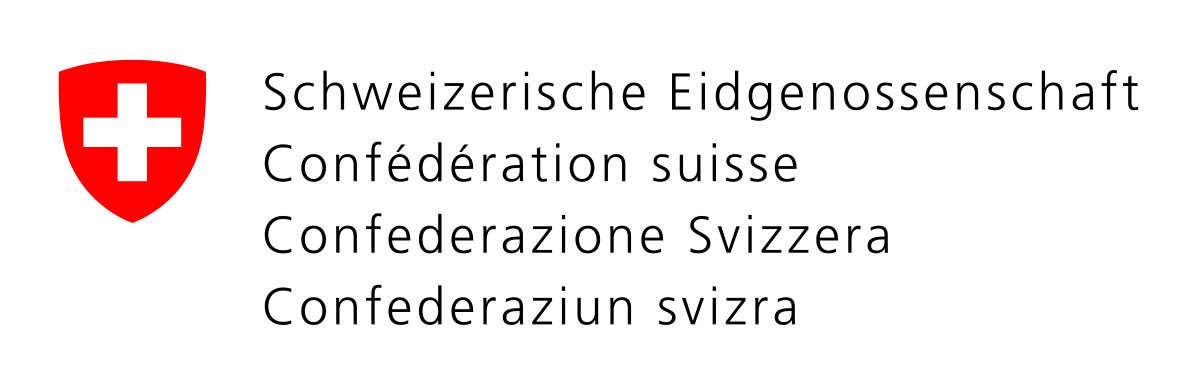 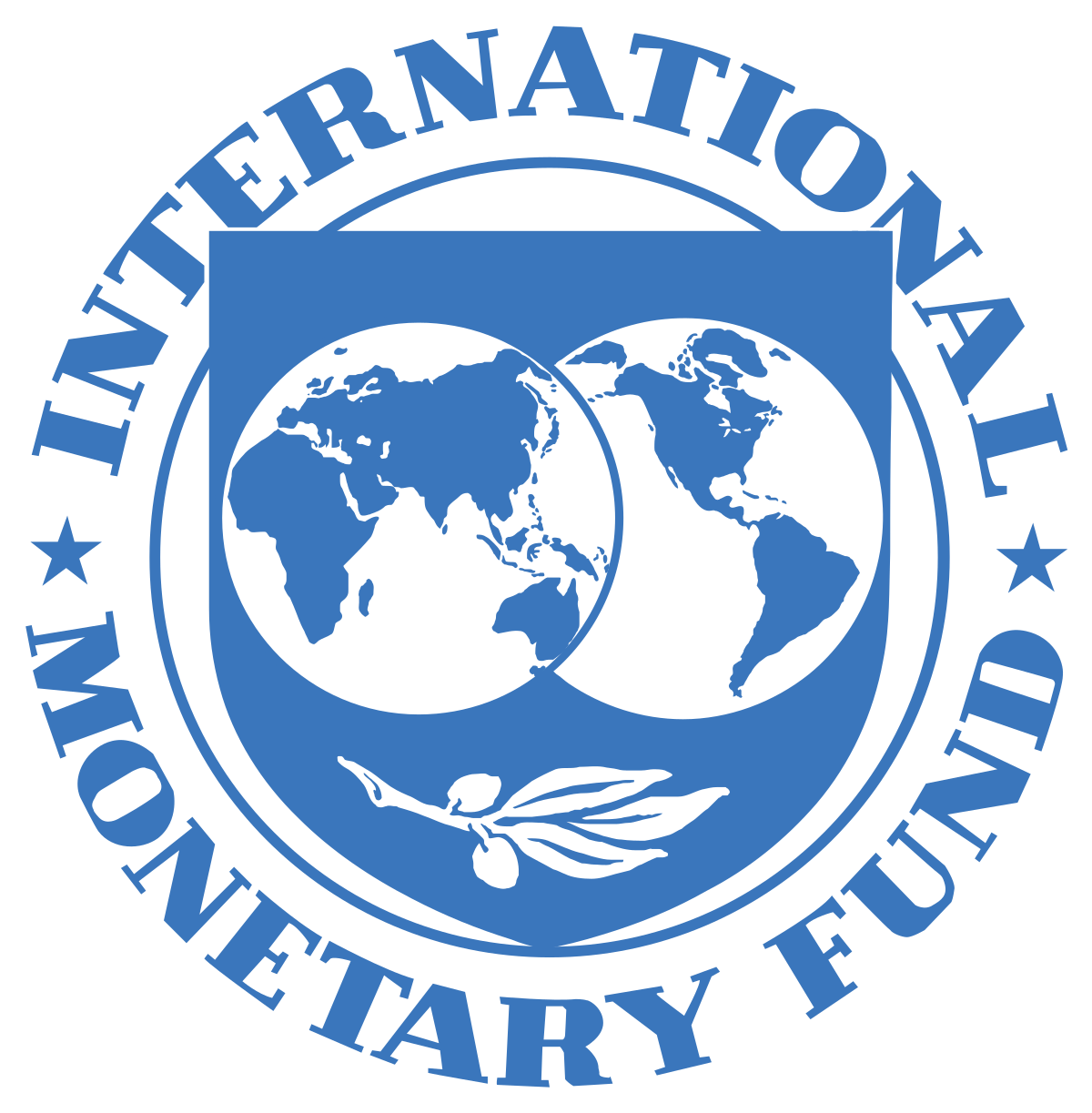 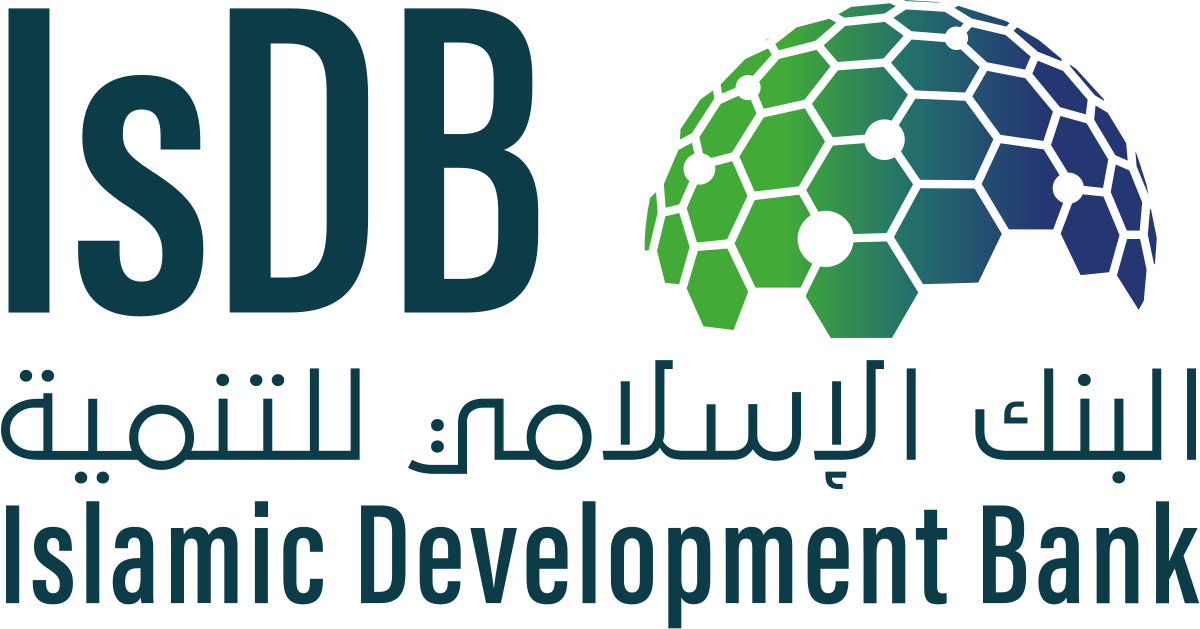 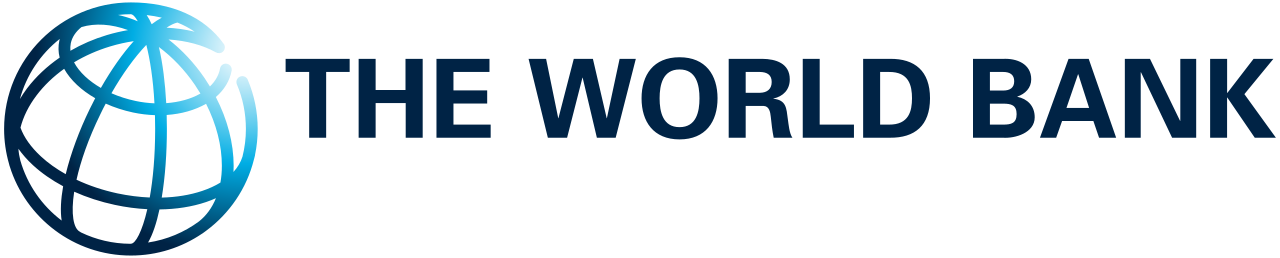 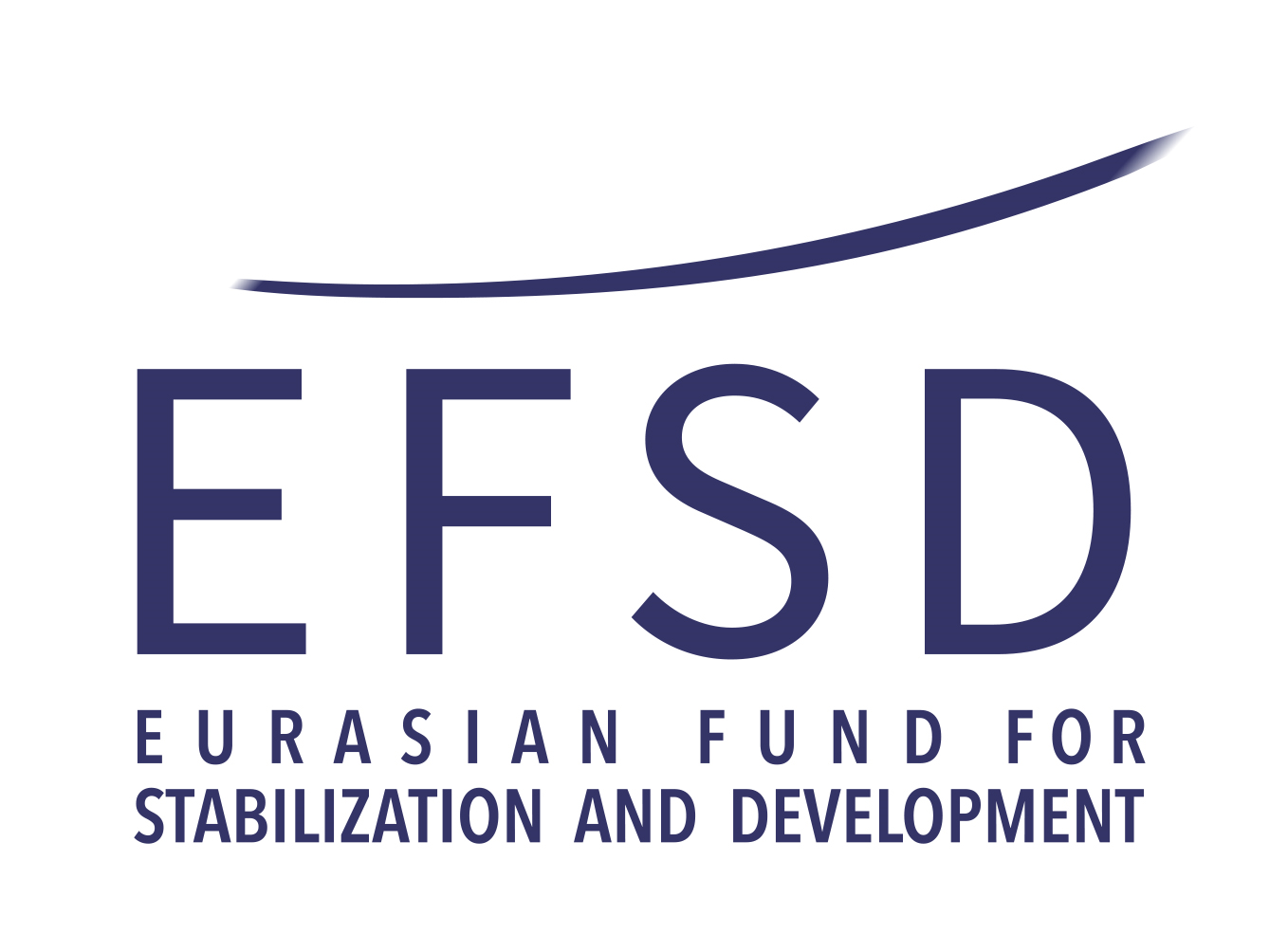 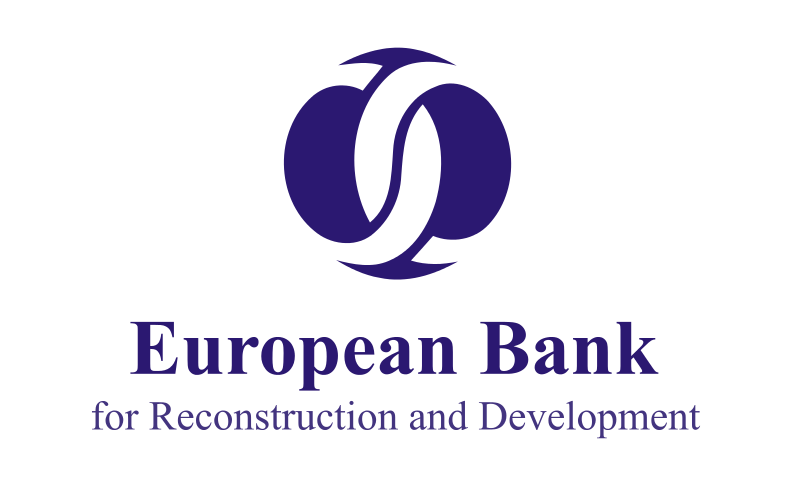 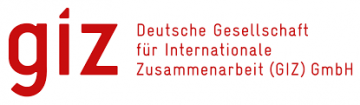 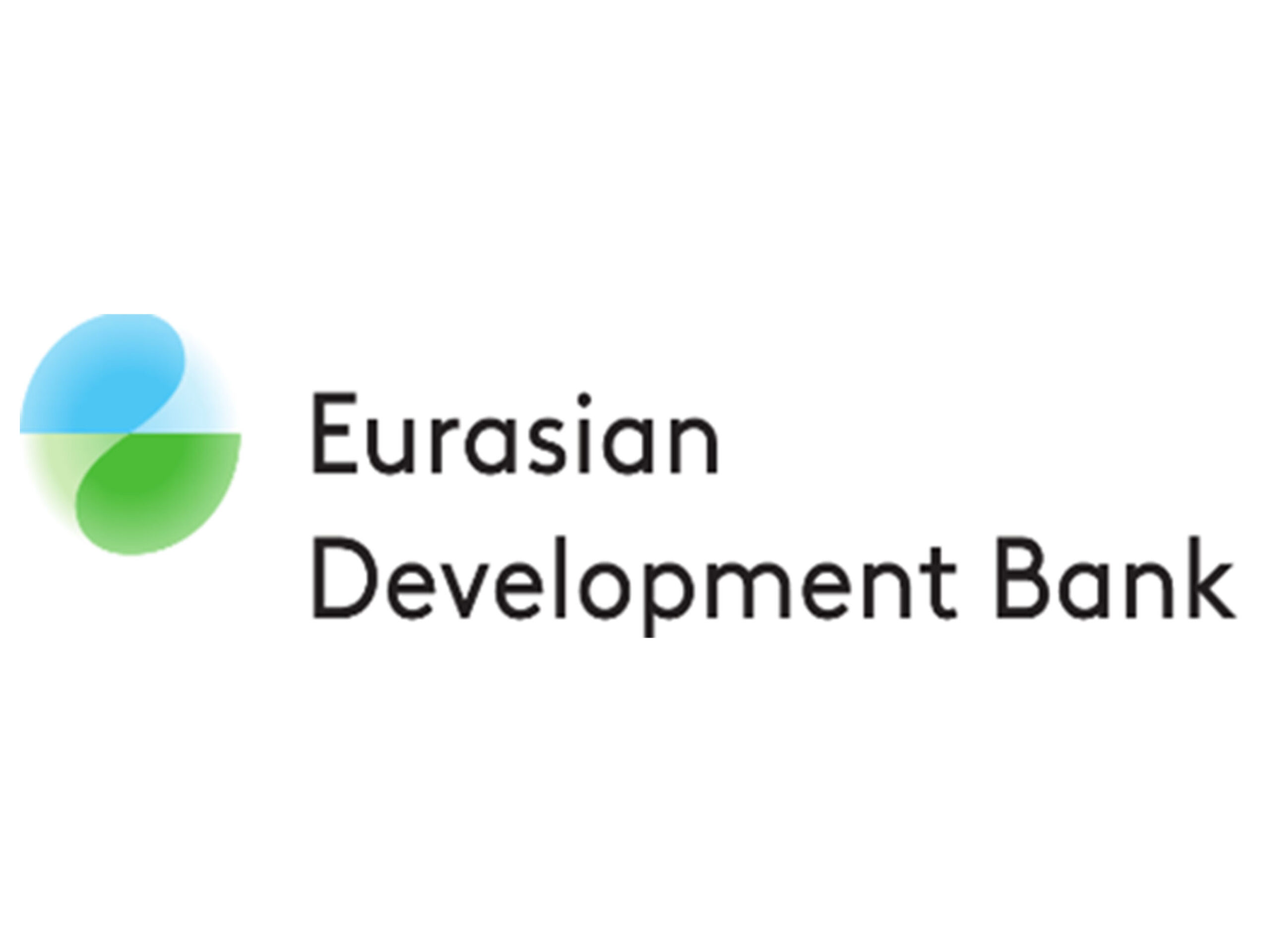 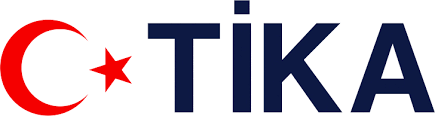 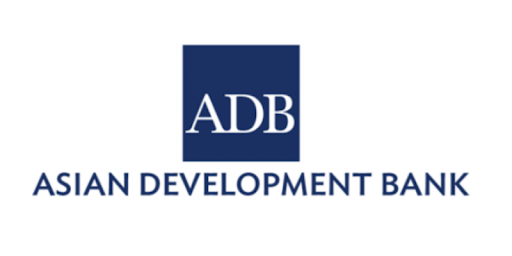 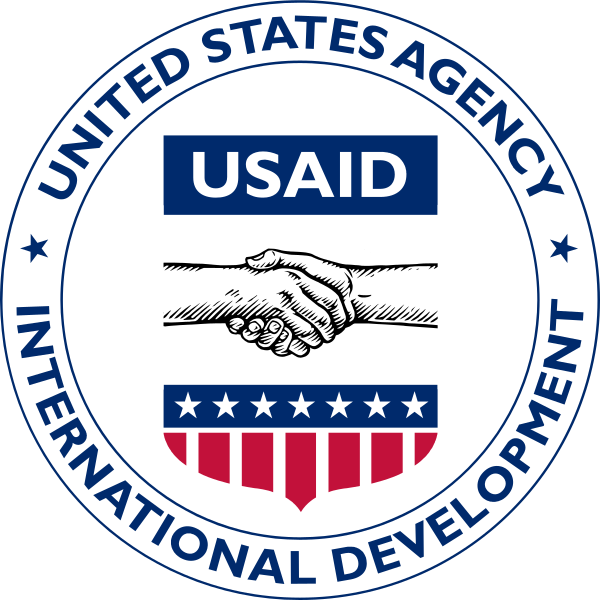 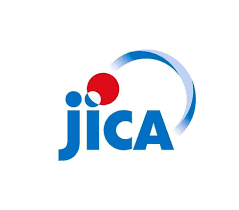 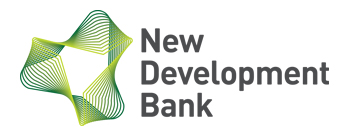 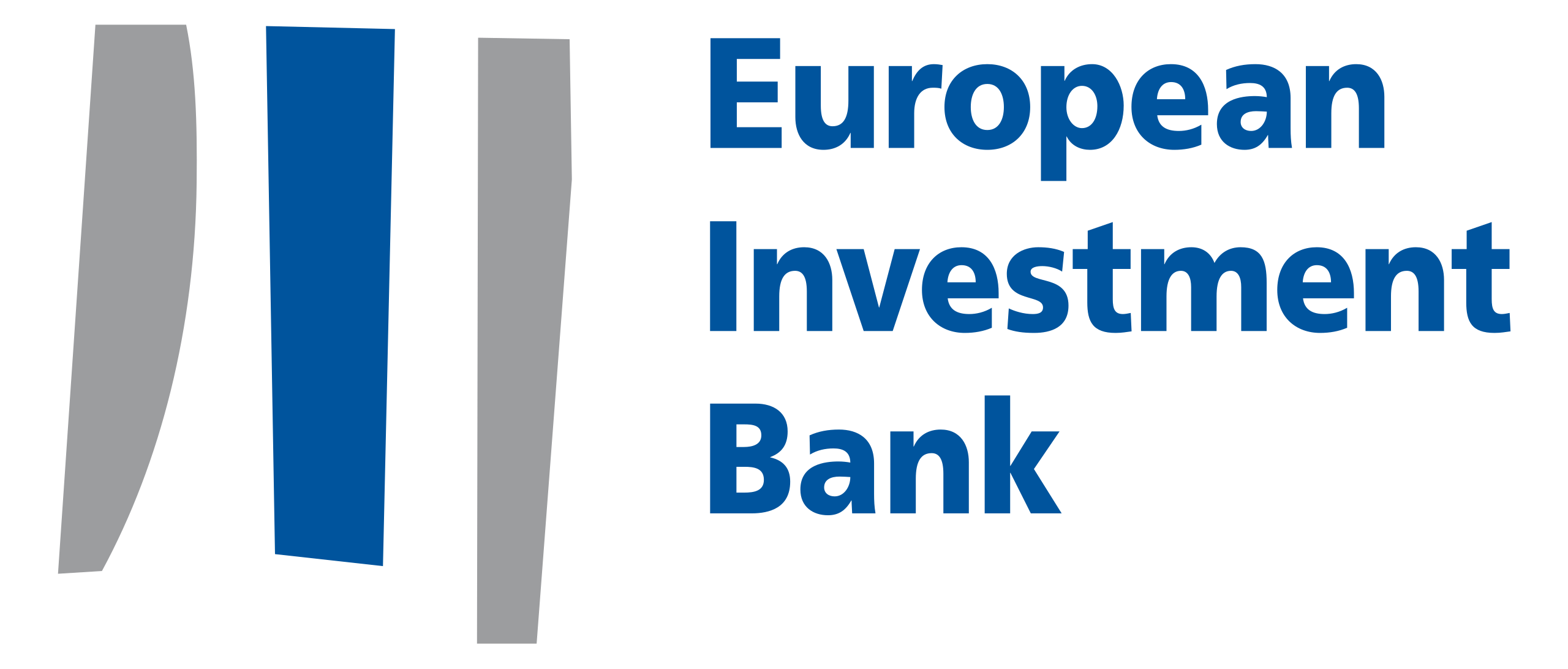 Footer goes here
6
Activity of IFIs and development agencies
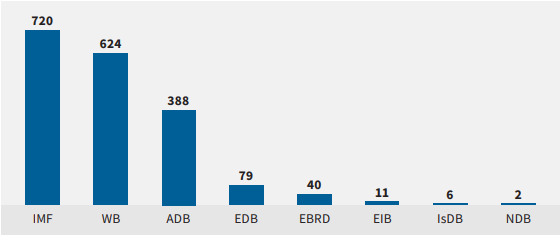 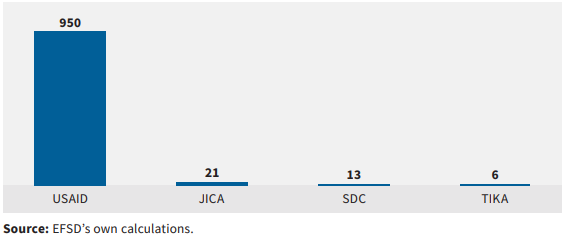 Footer goes here
7
Technical Assistance to EFSD Member States
In Eurasia, 1,590 TA projects were implemented in the EFSD member states in the analysed period, while Azerbaijan, Georgia, Mongolia, Turkmenistan, and Uzbekistan accounted for a total of 1,216 TA projects, and 64 projects covered several countries of the region. 
Armenia is the leader among the EFSD member states in the number of TA projects, accounting for 340 projects or 21.4% of all projects implemented in the EFSD region. The Kyrgyz Republic comes in second (328 projects, 20.6%), and Tajikistan is third (284 projects, 17.9%).
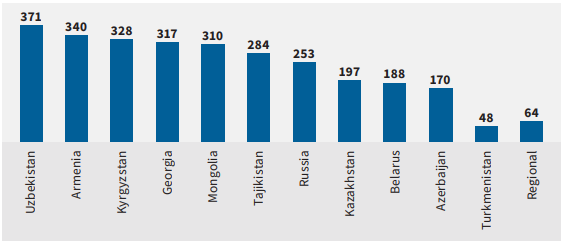 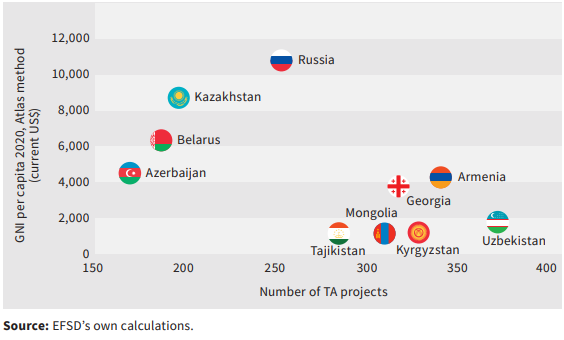 The negative correlation between the GNI per capita and the number of TA projects was (–0.59). It is also noteworthy that the correlation between the number of TA projects in the sample in general and the Human Development Index turned out to be much lower (0.13).
Footer goes here
8
Topics of TA projects
All IFIs have their own project classifications by topic, which are often not comparable. Therefore, based on expert judgement, we have identified 15 thematic areas, under which projects were grouped by thematic topic.
In terms of sectors, the most common groups of thematic topics were those bringing together structural issues — public administration (709 TA projects), macroeconomics (667), and economic development (238). In aggregate, they accounted for 56% of the total number of TA projects.
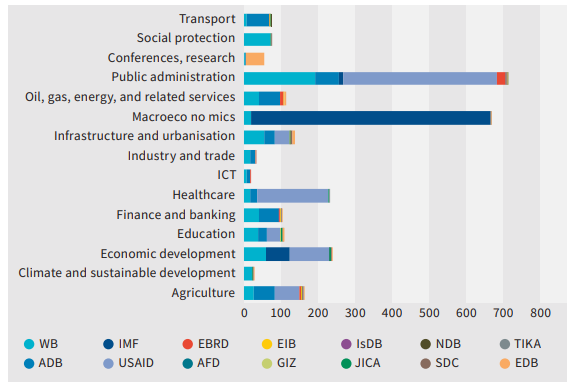 In terms of thematic topics, the WB has the most diversified pool of projects, which were implemented in all 15 selected thematic groups. The ADB comes second, with projects in 11 of the 15 selected thematic groups. The WB and ADB play leading roles in shaping government policies in the energy sector and infrastructure development.
9
Technical Assistance to EFSD Member States (1/2)
Footer goes here
10
Техническое содействие в государствах — участниках ЕФСР (2/2)
Footer goes here
11
Technical Assistance as a New Tool of the EFSD
The current objectives for all the countries in 2022-2026 are to:
The choice of topics is due to their high relevance for the recipient states, as well as the availability of expertise in the EFSD
Promote macroeconomic and financial stability
Assist in rehabilitating physical infrastructure
Promote the development of 
social sectors
In 2022 consultations were initiated to launch pilot TA projects using the grant facility. If approved by the management bodies of the Fund, their recipients will be the Republic of Armenia, the Kyrgyz Republic, and the Republic of Tajikistan.
Footer goes here
12
Support structural and institutional reforms
Chief Economist Group
evinokurov@efsd.org
alevenkov@efsd.org
mgrichik@efsd.org+7 495 645 04 45 # 12 34+7 123 456 48 90